Государственное областное бюджетное учреждение Мурманской области
«Центр Психолого-педагогической, медицинской и социальной помощи»
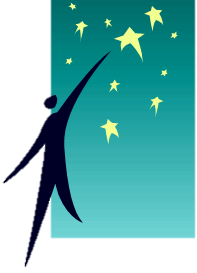 О методах выявления сексуального насилия над ребенком
Начальник Координационного центра содействия семейному устройству детей-сирот и детей, оставшихся без попечения родителей Шмуйлович Е.В.
г. Мурманск
16.05.2022 г.
По данным ВОЗ
Одна из 5 женщин и 1 из 13 мужчин сообщают о том, что в детстве они подвергались актам сексуального надругательства.
Последствия жестокого обращения с детьми включают пожизненные нарушения физического и психического здоровья.
Под сексуальным насилием над ребенком понимаетсявовлечение ребенка в сексуальный контакт с взрослым в любой форме(сексуально окрашенные прикосновения, орально-генитальная стимуляция ит. п.). Даже при отсутствии угрозы или явного насилия такой контакт всеравно признается принудительным и незаконным, поскольку считается, чторебенок недостаточно зрел, чтобы предоставить информированное согласиена участие в сексуальном взаимодействии.
Согласие ребенка на сексуальный контакт не дает оснований считатьего ненасильственным, поскольку ребенок:
• не обладает свободой воли, находясь в зависимости от взрослого;
• может не осознавать значение сексуальных действий в силуфункциональной незрелости;
• не в состоянии в полной мере предвидеть все негативные для негопоследствия этих действий.
Разделяют контактный и неконтактный способ сексуального насилия в отношении детей.
Сексуальное насилие чаще происходит в семьях, где:
патриархально-авторитарный уклад;
плохие взаимоотношения ребенка с родителями, особенно с матерью;
конфликтные отношения между родителями;
мать ребенка чрезмерно занята на работе;
ребенок долгое время жил без родного отца;
вместо родного отца отчим или сожитель матери;
мать имеет хроническое заболевание или инвалидность и подолгу лежит в больнице;
родители (или один их них) являются алкоголиками, наркоманами, токсикоманами;
родители (или один из них) имеют психические заболевания.
К лицам группы риска, склонным совершать сексуальные преступления, могут также относиться:
• лица, в семье которых имеются душевнобольные либо родители, страдающие алкоголизмом или наркоманией;
• подростки, воспитывающиеся без надзора, употребляющие алкоголь и наркотики;
• лица, совершавшие в детстве или в раннем подростковом возрасте сексуальные проступки;
• лица с аномалиями психики и педагогически запущенные дети;
• лица с проявлением гиперсексуальности, склонные к перверсным действиям; 
• лица, совершавшие попытки самоубийства по сексуальным мотивам;
• лица, склонные к насильственным действиям, обнаруживающим некоторые сексуальные черты;
• лица, ранее привлекавшиеся к ответственности за правонарушения сексуального характера.
Жертвой может стать любой ребенок, однако, есть дети, которые попадают в руки насильника чаще, чем другие
Послушные дети. У них, как правило, строгие родители, внушающие, что «старшие всегда правы», «ты еще мал, чтоб иметь свое мнение», «главное для тебя - слушаться взрослых». Таким детям педофил предлагает пойти с ним, они не могут ему отказать.
Доверчивые дети. Педофил может предложить вместе поискать убежавшего котенка, поиграть у него дома в новую компьютерную игру.
Замкнутые, заброшенные, одинокие ребята. Это не обязательно дети бомжей и пьяниц, просто их родители заняты зарабатыванием денег, и между ними нет теплых, откровенных отношений. За взрослым человеком, оказавшим такому ребенку внимание, он может пойти куда угодно.
Дети, стремящиеся казаться взрослыми. Девочка, которая красит губы, носит сережки, рано становится на каблуки; мальчик с дорогими часами или престижным мобильным телефоном скорее привлечет внимание педофила. Преступник воспринимает это как послание: хочу испытывать то же, что и взрослые. 
Подростки, родители которых пуритански настроены. Вместо того, чтобы помочь ребенку справиться с пробудившейся сексуальностью, они осуждают и наказывают его. «Дядя», который поможет сбросить напряжение, становится «лучшим другом».
Дети, испытывающие интерес к «блатной» романтике. Бесконечные сериалы про бандитов наводят ребенка на мысль, что настоящие мужчины - это те, которые сидят в тюрьме. Такие ребята могут сами искать себе друзей из уголовного мира.
Почему жертвы не сообщают о насилии в правоохранительные органы и медицинские организации
Трудно понять как реагировать на случившееся.
Страх полиции.
Страх повторного насилия.
Уверенность, что полиция ничего не будет делать.
Страх огласки.
Недостаточность доказательств обвинений, страх, что не поверят.
Почему жертвы скрывают факт насилия от  близкого окружения
1. Трудно говорить о пережитом.
2. Забота о близких, страх их травмировать.
3. Страх отвержения и осуждения.
4. В семьях не принято обсуждать темы, связанные с сексом.
5. Если не выстроены отношения доверия и поддержки внутри семьи – нет мысли рассказать семье о случившемся.
6. Воспоминания и рассказы о насилии – повторная ретравматизируют.
Почему общество осуждает жертву насилия и ищет объяснения поведению насильника
Потребность дистанцироваться от неприятного происшествия, тем самым подтвердить свою иллюзию неуязвимости.
Культура изнасилования: литература, фильмы, СМИ, игры.
Историческая особенность: женщина как имущество, меньшая социальная значимость, недоверие к слову женщины.
Мифы, представляющие собой попытку, часто неосознанную, искажения причин и последствий сексуального насилия над несовершеннолетними
Признаки сексуального насилия над несовершеннолетними
Специфические маркеры жестокого обращения (сексуальное насилие):
Откровенно сексуальные игры и поведение, не соответствующие уровню развития.
Сексуально окрашенные рисунки и разговоры.
Способность в деталях описать различные действия сексуального характера.
Чрезмерная мастурбация, открытая мастурбация.
Вовлечение других детей в действия сексуального характера.
Сексуальное насилие со стороны несовершеннолетнего по отношению к другим детям.
Избегание мужчин или женщин, конкретных мест.
Изоляция от сверстников.
Раннее начало сексуальной жизни, частая смена партнеров.
Промискуитет и проституция.
ШАГ ПЕРВЫЙ: Фиксируем признаки
1.  Ребенок в ранее нехарактерной для него мере становится замкнутым.
2. Поведение ребенка не соответствует его возрасту – происходит откат на несколько лет назад (пример: ребенок снова начинает писаться по ночам; ребенок впадает в истерику или проявляет агрессию без видимых на то причин).
3. Кошмары и иные расстройства сна.
4. «Подозрительные» игры.
5.  Резкая перемена характера.
6.  Нездоровая реакция на определенные места и конкретных людей.
7.  Телесные повреждения 
боль, кровотечение или выделения, изменение цвета (все в области рта, влагалища и ануса);
боль при мочеиспускании и испражнении;
синяки вокруг гениталий;
синяки (следы прикуса) на шее и других местах с тонкой кожей.
8. Нормы сексуального поведения для ребенка.
ШАГ ВТОРОЙ: Ваш самый первый разговор с ребенком о том, что случилось
1.  Безопасность.
2. Задаем ребенку вопрос о том, была ли нарушена его/ее сексуальная неприкосновенность.
Как только вы убедились в том, что ребенку с вами сейчас комфортно, аккуратно начните предметный разговор. Главный вопрос можно сформулировать следующим образом: «Прикасался (просил, собирался) или производил ли иные манипуляции кто-то когда-либо к твоим интимным местам (с твоими интимными местами)?». При описании частей тела, к которым не должны прикасаться или проявлять интерес другие люди, используйте простые слова и выражения, знакомые вашему ребенку.
3. Если ребенок говорит «Нет» или отмалчивается, задаем ребенку вопрос о причинах изменения в его/ее поведении, которые и стали причиной происходящего разговора.
 «Ты стал застенчивым (агрессивным, скрытным и т.д.). Почему? Я беспокоюсь и хотел (-а) бы поговорить об этом». 
4. Секрет.
Часто насильник берет обещание у ребенка хранить то, что происходило (происходит), в секрете; не исключено и запугивание ребенка преступником с целью сокрытия злодеяния. Если ваш ребенок подтверждает, что обещал (-а) никому не рассказывать, объясните ему/ей, что существуют ситуации, когда раскрыть тайну – это норма, и никто от этого не пострадает, в особенности он.
5. Поддержка.
Перво-наперво заверьте вашего ребенка, что у настоящего разговора есть одна лишь цель – вы хотите уберечь его/ее или помочь от (в) опасной ситуации. Продемонстрируйте свою лояльность и поддержку. И в случае, если опасения не подтвердились, уверьте, что если его/ее сексуальная неприкосновенность однажды будет нарушена, то ребенок всегда может и должен рассказать об этом вам, родителям.
[Speaker Notes: 1.  Безопасность.
Ребенок должен чувствовать себя в безопасности во время беседы. Сексуальное насилие – сложнейший предмет обсуждения как для родителей, так и для ребенка, поэтому критично, чтобы разговор состоялся в максимально комфортной среде. Подгадайте свободный момент, когда ни сыну/дочери, ни вам не надо никуда торопиться. Предложите ребенку поговорить, заранее предупредив о том, что намерены задать некоторые вопросы, честные ответы на которые не повлекут за собой никаких негативных последствий для ребенка.
2. Задаем ребенку вопрос о том, была ли нарушена его/ее сексуальная неприкосновенность.
Как только вы убедились в том, что ребенку с вами сейчас комфортно, аккуратно начните предметный разговор. Главный вопрос можно сформулировать следующим образом: «Прикасался (просил, собирался) или производил ли иные манипуляции кто-то когда-либо к твоим интимным местам (с твоими интимными местами)?». При описании частей тела, к которым не должны прикасаться или проявлять интерес другие люди, используйте простые слова и выражения, знакомые вашему ребенку.
3. Если ребенок говорит «Нет» или отмалчивается, задаем малышу/ малышке вопрос о причинах изменения в его/ее поведении, которые и стали причиной происходящего разговора.
К примеру, вы можете сказать, что заметили его/ее страх перед походом на  тренировку, в детский сад, школу, которого раньше не наблюдали, и хотели бы узнать о его истоках: «Ты стал застенчивым (агрессивным, скрытным и т.д.). Почему? Я беспокоюсь и хотел (-а) бы поговорить об этом». Должен прозвучать конкретный вопрос о том, стало ли определенное событие или конкретный человек причиной перемен в поведении.
4. Секрет.
Часто насильник берет обещание у ребенка хранить то, что происходило (происходит), в секрете; не исключено и запугивание ребенка преступника с целью сокрытия злодеяния. Если ваш ребенок подтверждает, что обещал (-а) никому не рассказывать, объясните ему/ей, что существуют ситуации, когда раскрыть тайну – это норма, и никто от этого не пострадает, в особенности «ты, малыш».
5. Поддержка.
Перво-наперво заверьте вашего ребенка, что у настоящего разговора есть одна лишь цель – вы хотите уберечь его/ее или помочь от (в) опасной ситуации. Продемонстрируйте свою лояльность и поддержку. И в случае, если опасения не подтвердились, уверьте, что если его/ее сексуальная неприкосновенность однажды будет нарушена, то ребенок всегда может и должен рассказать об этом вам, родителям.]
ШАГ ТРЕТИЙ: Превенция, реакция и защита
1. Выявляем, какие ситуации можно определить как сексуальное насилие в отношении несовершеннолетнего.
2. Объясняем ребенку, какие части его тела интимные и неприкосновенные.
С самого раннего возраста ребенок должен знать о тех частях своего тела, к которым не должен проявлять интерес другой человек. Многие родители при объяснении определяют их (части) как «все те части, которые прикрываются нижним бельем, купальником и т.д.».
3. Обращение в полицию или Следственный Комитет.
Схема действий:
1. наберите 102 и получите полную информацию о том, где располагается ближайший отдел полиции или подразделение Следственного Комитета;
2. в полиции или районном отделе Следственного Комитета вам предложат написать заявление по факту совершения в отношении вашего ребенка преступления;
3. в заявлении нужно указать только факты и тем языком, которым изложил ребенок в разговоре с вами. Опирайтесь на схему: «Кто? Что? Когда? Где? Как?».
Профилактика
Для профилактики жестокого обращения с детьми необходим многосекторальный подход. Эффективными являются те программы, которые поддерживают родителей и прививают позитивные родительские навыки. Они включают:
посещения родителей и детей на дому для поддержки, обучения и предоставления информации;
обучение родителей, обычно групповое, для улучшения навыков воспитания детей, расширения знаний о развитии ребенка и стимулирования стратегий позитивного обращения с детьми.
Программы по предотвращению сексуального насилия над детьми. Они обычно проводятся в школах и обучают детей в следующих областях:
право собственности на свое тело;
разница между хорошими и плохими прикосновениями;
как распознавать угрожающие ситуации;
как сказать "нет";
как рассказать о неправильном обращении заслуживающему доверие взрослому человеку.
[Speaker Notes: https://www.who.int/ru/news-room/fact-sheets/detail/child-maltreatment
Федеральный закон от 29.12.2010 N 436-ФЗ (ред. от 01.07.2021) "О защите детей от информации, причиняющей вред их здоровью и развитию"]
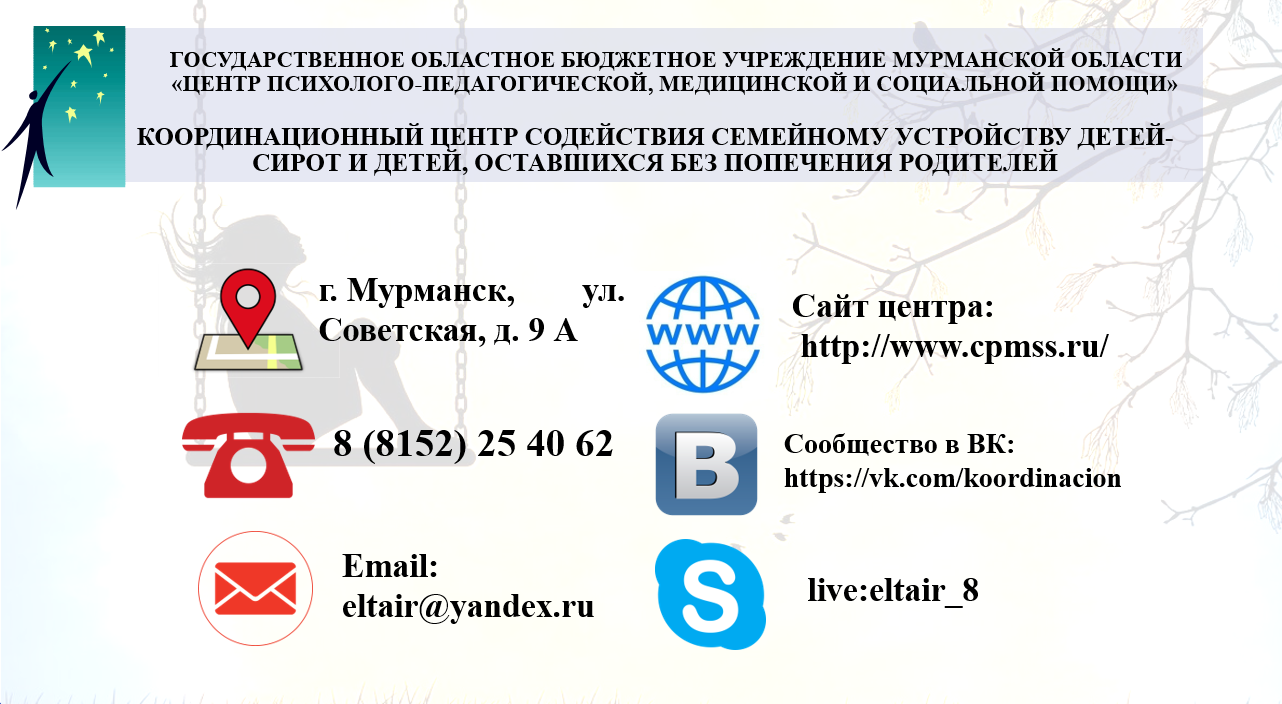